1
Opción de Interpretación en Zoom
Seleccione el icono de interpretación desde los controles de la pantalla 
Haga clic en “Interpretation” en el menú
Seleccione español (Spanish)
Seleccione la opción para poner el audio original en silencio (Mute Original Audio) 

Si necesita ayuda técnica, envíe un mensaje electrónico a: racialequity@waterboards.ca.gov
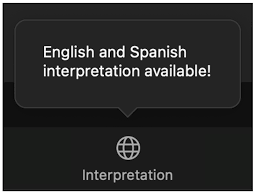 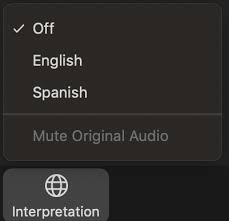 [Speaker Notes: Marc Gutiérrez, intérprete + add in the Zoom chat: 
 
Good morning everyone, please make sure you select your preferred language by selecting the globe icon at the bottom of your computer or the 3 dots on your device and select language interpretation.  
Click on Spanish, select mute original audio or in English mute original audio and make sure to click finish.  
If someone speaks English you will automatically hear the interpreter interpret all comments into Spanish, if you need tech support please let us know through the chat and we will be more than happy to provide support.
 
Buenos días a todos, por favor asegúrense de seleccionar su idioma de preferencia al seleccionar el ícono en forma de un mundo en la parte inferior de su computadora o los 3 puntitos en su dispositivo y seleccionar interpretación de idiomas. Póngale la palomita en español, seleccione silenciar audio original o en inglés mute original audio y asegúrese de hacer clic en finalizar o en inglés done. Si alguien habla inglés automáticamente escuchará al intérprete hablar en español, si usted tiene alguna dificultad por favor avísenos por el chat y con gusto lo apoyaremos.]
Junta Estatal de Control de Recursos del Agua 
Plan de Acción para la Equidad Racial
Celia Pazos, Junta Regional del Agua de Santa Ana
Reunión de la Junta Estatal del Agua | 18 de enero de 2023
[Speaker Notes: Buenos días, estamos hoy aquí para presentar el Plan de Acción para la Equidad Racial 2023-2024. El Plan de Acción para la Equidad Racial es una recopilación de objetivos, acciones y métricas destinadas a avanzar en los esfuerzos de equidad racial de la Junta Estatal de Agua. 

Se trata de un hito importante para las Juntas de Agua. Empezamos a desarrollar el plan a principios de 2022 y nos complace compartir hoy con todos el borrador final.]
2
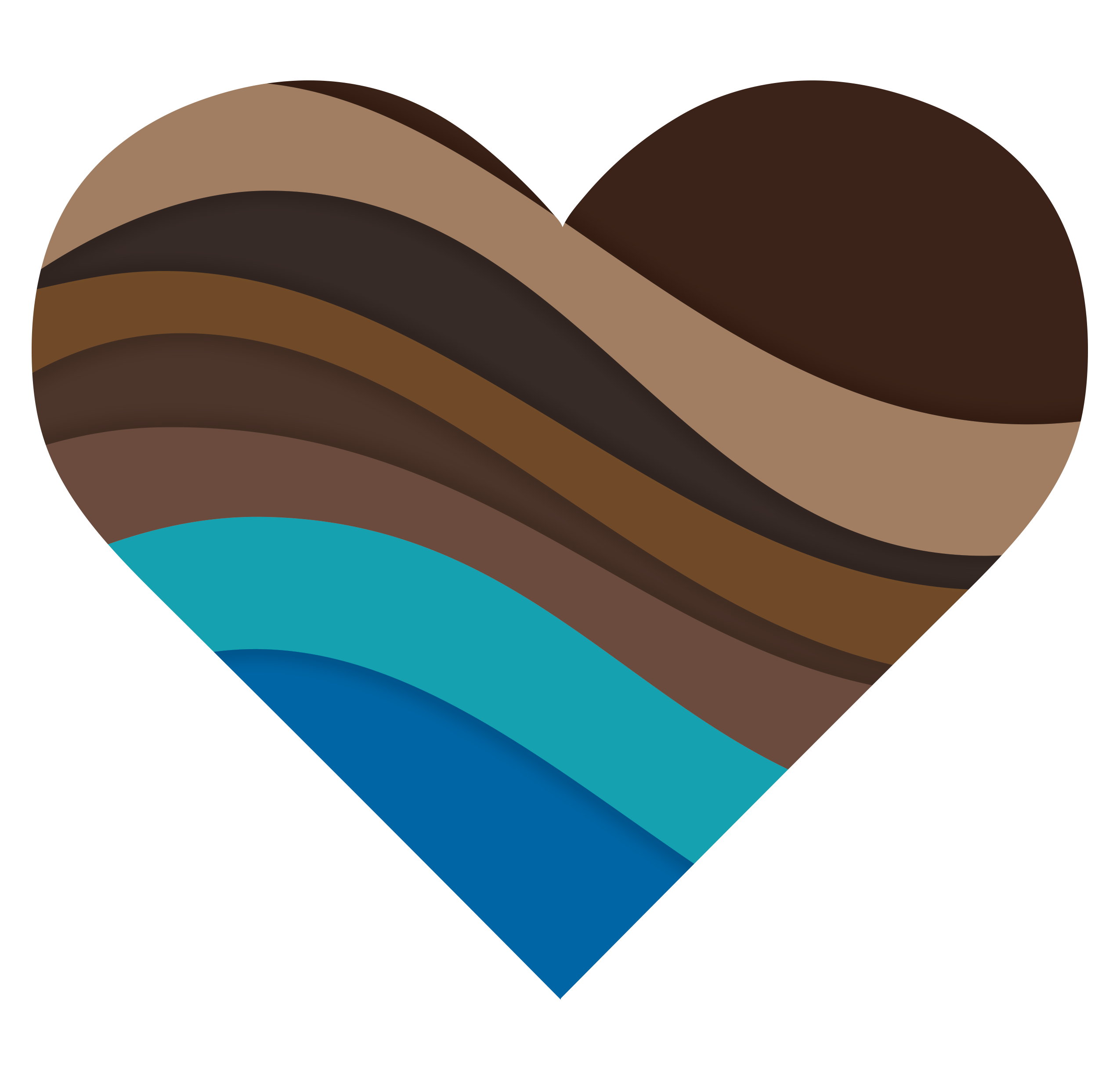 Muchas gracias
[Speaker Notes: Antes de comenzar con la presentación de hoy, el Equipo de Equidad Racial quiere empezar con un ENORME agradecimiento a todos los que han compartido sus ideas, tiempo, recursos y esfuerzo para desarrollar este plan. Cuando desarrollamos la Resolución sobre Equidad Racial en 2020, escuchamos que este plan de acción debía desarrollarse en colaboración con las comunidades negras, indígenas y de personas de color más afectadas por las desigualdades raciales. Se necesitó mucha gente para llegar hasta aquí hoy: GRACIAS a los miembros de nuestra comunidad, a los que asistieron a los talleres o a las audiencias, a los que nos enviaron por correo electrónico sus ideas y prioridades, a los líderes de la comunidad que compartieron sus historias y experiencias con nosotros, a los que retuitearon o compartieron nuestras redes sociales, a los que asistieron a las reuniones de la Junta y presentaron comentarios públicos, a nuestros socios comunitarios que ayudaron a desarrollar y organizar nuestros talleres públicos. GRACIAS, por supuesto, al personal de las Juntas de Agua, que se unió para garantizar que este plan se ajustara a los activos y oportunidades de las comunidades a las que prestamos servicios: el Equipo de Equidad Racial de las Juntas de Agua, nuestro equipo ejecutivo, los miembros de la Junta, los miembros de la Junta Regional y la dirección ejecutiva, la mesa redonda de justicia ambiental, el increíble personal de la Oficina de Participación Pública (OPP), del DIT, de Comunicaciones y tantos otros.]
3
Agenda
Información General 
Proceso de Desarrollo del Plan de Acción para la Equidad Racial
Descripción General del Plan de Acción para la Equidad Racial 2023-2024
Presentación de las Acciones de Cada División y Oficina 
Debate y Preguntas de la Junta
Información General
Reunión de la Junta Estatal del Agua | 18 de enero de 2023
5
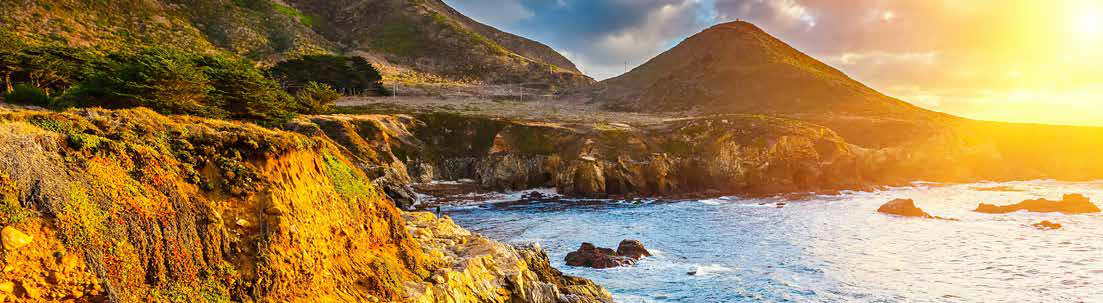 Declaración de la missión de la Junta del Agua
Preservar, mejorar y restaurar la calidad de los recursos de agua y del agua potable de California para la protección del medioambiente, la salud pública y todos sus usos beneficiosos, además de asegurar la asignación adecuada de los recursos de agua y los usos eficientes para el beneficio de las generaciones actuales y futuras.
[Speaker Notes: La Junta Estatal de Agua y las nueve Juntas Regionales de Agua, colectivamente Juntas de Agua, tienen la misión compartida de preservar, mejorar y restaurar la calidad de los recursos de agua y del agua potable de California. Esta misión se ve reforzada por un compromiso con la equidad racial y la justicia ambiental. 

La Junta de Agua reconoce y condena las inequidades, pasadas y presentes, en la calidad, el acceso y la asequibilidad del agua, y trabaja activamente para eliminar las estructuras y las prácticas que perpetúan estas inequidades. Las Juntas de Agua tienen como prioridad la equidad racial. Reconocemos nuestro papel histórico en la creación de resultados desiguales y nos comprometemos a abordarlos y cambiarlos. También reconocemos la perpetuación de las desigualdades en el lugar de trabajo y trabajamos para solucionarlas.]
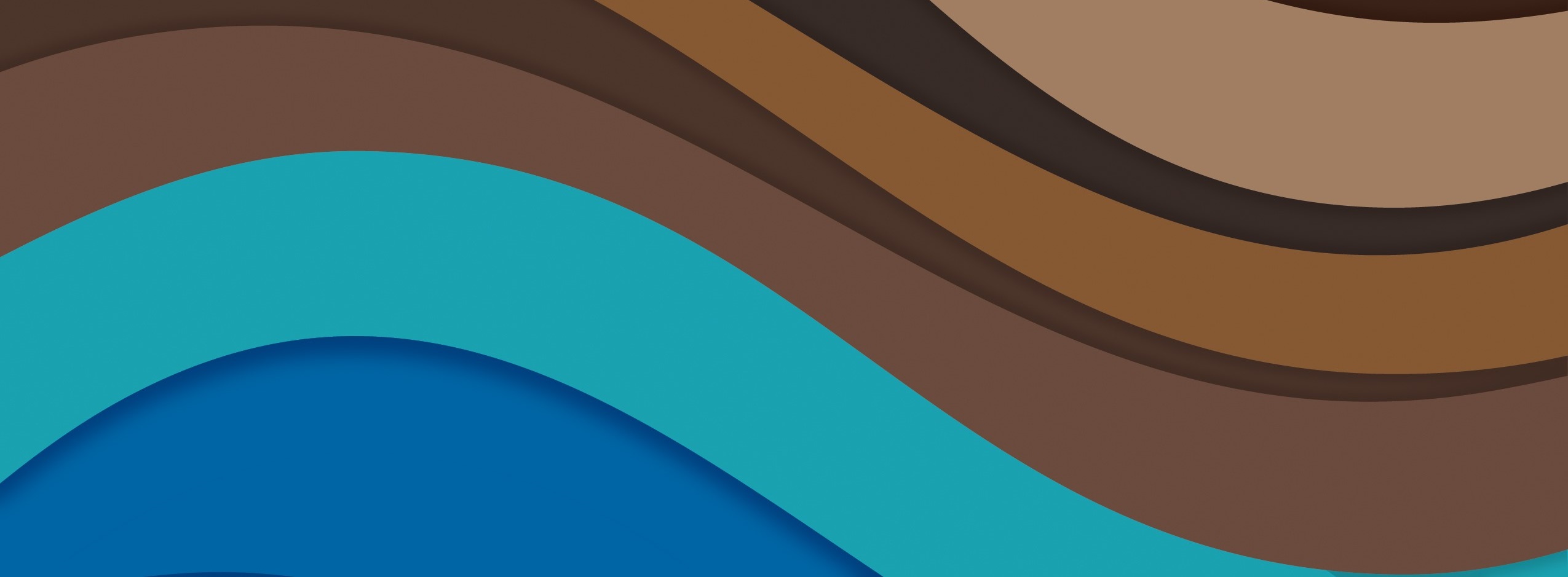 La Junta del Agua proyecta una California en la que:
La raza ya no prediga el acceso o la calidad de los recursos de agua;
Los empleados de las Juntas del Agua de todos los niveles organizativos reflejen la diversidad racial y étnica de California; y
Se aplique sistemáticamente un lente de equidad racial en los procesos de toma de decisiones de las Juntas del Agua.
Visión sobre Equidad Racial de la Junta Estatal del Agua
[Speaker Notes: La visión sobre Equidad Racial de la Junta Estatal de Agua es la siguiente:
 La Junta de Agua proyecta una California en la que:  
la raza ya no prediga el acceso o la calidad de los recursos de agua de una persona;  
los empleados de la Junta de Agua de todos los niveles organizativos reflejen la diversidad racial y étnica de California; y  
se aplique sistemáticamente una lente de equidad racial en los procesos de toma de decisiones de las Juntas de Agua.
Aplicar una “lente de equidad racial” significa que las Juntas de Agua realizarán e incorporarán análisis de equidad racial en su trabajo en todo el estado considerando preguntas como “¿Cómo deben aplicarse y hacerse cumplir las leyes, regulaciones y políticas del agua de California para garantizar que la raza ya no prediga el acceso a los recursos de agua o la calidad de los mismos?”. 
Por ejemplo, se pueden usar herramientas de mapeo demográfico para identificar las comunidades vulnerables más afectadas por la contaminación y dar prioridad a las cargas máximas diarias totales (TMDL) y a la limpieza de lugares en esas comunidades. 

Esta visión se desarrolló durante el taller de visión del 3 de mayo de 2022. En el taller participaron personal de las Juntas de Agua, representantes tribales y representantes de la comunidad. El taller y la presentación de hoy del plan de acción son un hito en nuestro viaje hacia la equidad racial...]
7
Nuestro Camino Hacia la Equidad Racial
[Speaker Notes: Comenzó en 2016 y todo este trabajo está en curso...
 
2016: En 2016, la Junta Estatal de Agua adoptó la Resolución sobre el Derecho Humano al Agua y varias Juntas Regionales de Agua adoptaron resoluciones sobre el derecho humano al agua posteriormente. El derecho humano al agua reconoce que toda persona en el estado tiene derecho a agua segura, limpia y asequible para el consumo humano, para cocinar y con fines sanitarios. 

En 2017, la Junta Estatal de Agua adoptó definiciones para los usos beneficiosos tribales en los planes de cuenca. 

2019: Las Juntas de Agua adoptaron la Política de Consulta Tribal, fortaleciendo el compromiso de las Juntas de Agua con una participación tribal significativa. 

2019: Se establece el Programa de Financiamiento Seguro y Asequible para la Equidad y la Resistencia (SAFER). SAFER “es un conjunto de herramientas, fuentes de financiamiento y autoridades reguladoras diseñadas para garantizar que un millón de californianos que actualmente carecen de agua potable segura reciban agua potable segura y asequible lo antes posible. El programa SAFER también pretende alcanzar operaciones sostenibles para todos los sistemas de agua potable del estado y es un elemento crítico para lograr los objetivos de agua segura, accesible y asequible para todos los californianos”.]
8
Nuestro Camino Hacia la Equidad Racial
[Speaker Notes: En 2018, las Juntas de Agua se unieron a la Alianza Gubernamental sobre Raza y Equidad (GARE) y al Equipo de la Agencia de Protección Ambiental de California (CalEPA) para el Avance de la Equidad Racial

En 2020, el personal de las Juntas del Agua presentó un marco para abordar la equidad racial como elemento informativo a la Junta Estatal de Agua. La Junta reconoció los efectos históricos del racismo institucional que debe abordar el gobierno y encargó al personal que desarrollara un plan de acción prioritario.

En otoño de 2020, la directora ejecutiva de la Junta Estatal de Agua, Eileen Sobeck, estableció un Equipo de Equidad Racial para avanzar en este trabajo.  El Equipo de Equidad Racial de las Juntas de Agua está compuesto por personal de las Juntas de Agua que representa todos los niveles de la organización e incluye personal de apoyo, ingenieros, científicos, tecnólogos y ejecutivos. 

Al Equipo de Equidad Racial se le encomendaron tres grandes prioridades: 
(1) establecer una base de compromiso interno y externo que valore la escucha y la colaboración para impulsar la acción; 
(2) redactar una resolución sobre la equidad racial para que sea considerada para su adopción por la Junta Estatal de Agua y aprovechada por las nueve Juntas Regionales de Control de la Calidad de Agua (Juntas Regionales de Agua) para que adopten sus propias resoluciones; y 
(3) desarrollar estrategias de equidad racial y planes de acción para impulsar los esfuerzos de los próximos años.

En noviembre y diciembre de 2020, RET comenzó a desarrollar la Resolución RE organizando audiencias públicas para informar sobre el desarrollo de la resolución.]
9
Nuestro Camino Hacia la Equidad Racial
[Speaker Notes: La Junta Estatal de Agua dio un gran paso al adoptar la Resolución sobre Equidad Racial el 16 de noviembre de 2021. La resolución de la Junta Estatal conecta los puntos entre el racismo sistémico y la forma en que hacemos nuestro trabajo todos los días y sienta las bases del rendimiento de cuentas de cara al futuro. 
La resolución reconoce lo siguiente: 
La existencia de racismo sistémico y supremacía blanca en todas las instituciones estadounidenses  
La historia estadounidense y la colonización, esclavitud, desplazamiento y genocidio de los pueblos indígenas contribuyen a sentar precedentes racistas  
La raza como factor de acceso  
Distribución desproporcionada de los efectos ambientales adversos en función de la raza
Asignación desproporcionada de fondos y servicios en función de la raza
El silencio perpetúa las desigualdades raciales y los sistemas de opresión 
La Resolución “Anima a las nueve Juntas Regionales de Agua a adoptar esta resolución, o una resolución similar, que condene el racismo, la xenofobia, el fanatismo y la injusticia racial; y que afirme un compromiso con la equidad racial, la diversidad, la inclusión, el acceso y el antirracismo; y que de otra manera priorice este importante trabajo”.
Los tres objetivos principales de la resolución son: 1) reconocer y condenar el racismo sistémico y sus efectos, 2) institucionalizar la equidad racial, y 3) ordenar al personal que actúe. 

En 2022, las Juntas de Agua empezaron a desarrollar un Plan de Acción para la Equidad Racial que se extendió hasta 2022. Eso nos lleva a enero de 2023, hoy, a la presentación del “Plan de Acción para la Equidad Racial 2023”.]
Plan de Acción para la Equidad Racial
Reunión de la Junta Estatal del Agua | 18 de enero de 2023
[Speaker Notes: Lo que nos lleva al Plan de Acción para la Equidad Racial]
11
Desarrollo del Plan de Acción
Directrices de la Resolución:
Normalizar las conversaciones sobre igualdad racial
Fomentar una fuerza laboral que integre la equidad racial en su trabajo
Comunicar con las tribus y comunidades de personas negras, nativas y de color y comprometerse con ellas de forma efectiva
Desarrollar el plan en el plazo de un año a partir de la adopción de la Resolución sobre Equidad Racial
Basarse en métricas para evaluar los progresos
Incorporar todas las divisiones, oficinas y programas de la Junta Estatal del Agua y abordar todos los aspectos de nuestro trabajo
[Speaker Notes: El Plan de Acción debe determinar las medidas que tomaremos para:
Normalizar las conversaciones sobre igualdad racial 
Fomentar una fuerza laboral que integre la equidad racial en su trabajo de forma competente
Llegar a las comunidades negras, indígenas y de personas de color y comprometerse con ellas de forma efectiva para beneficiar a las personas a las que prestamos servicio

Además, el plan de acción deberá:
Desarrollarse en el plazo de un año a partir de la adopción de la Resolución sobre Equidad Racial
Estar basado en métricas para evaluar los progresos
Incorporar todas las divisiones, oficinas y programas de la Junta Estatal de Agua y abordar todos los aspectos de nuestro trabajo
Las Juntas Regionales están tomando la iniciativa para crear sus propias directrices del plan de acción]
12
Desarrollo del Plan de Acción
[Speaker Notes: El Equipo de Equidad Racial desarrolló el borrador del Plan de Acción para la Equidad Racial (REAP) basándose en los aportes de las Juntas de Agua (que incluían a miembros de la junta, administradores y personal), así como de los gobiernos tribales y del público en general:
En abril, las Juntas de Agua iniciaron consultas tribales de gobierno a gobierno sobre el desarrollo del REAP. 
En mayo, celebramos talleres de visión y estrategia, en los que el personal de las Juntas de Agua y los líderes comunitarios se reunieron para desarrollar nuestra visión de la equidad racial (diapositiva anterior) y desarrollar un proyecto de acciones para el plan.
También celebramos una serie de talleres de planificación de acciones en los que el personal y la administración de la Junta Estatal de Agua y la administración ejecutiva de las Juntas Regionales se reunieron para seguir desarrollando ideas de acción. 
El personal de la Oficina de Participación Pública y los miembros de RET celebraron reuniones individuales con los socios comunitarios para planificar, desarrollar y, en última instancia, organizar los talleres públicos del Plan de Acción. Muchos socios comunitarios también se reunieron con el personal de la OPP y con nuestros asesores en materia de diversidad e inclusión para debatir el desarrollo del plan. 
En junio celebramos una audiencia interna con los empleados en la que los participantes debatieron sobre “¿Qué acciones deben incluirse en el REAP?” y las opiniones se recopilaron de forma anónima.]
14
Talleres Públicos
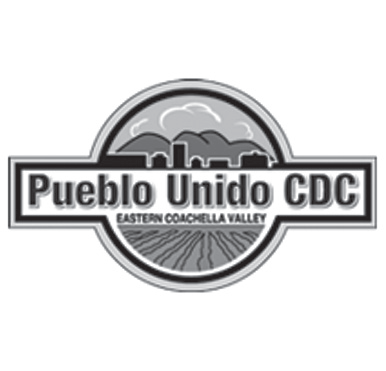 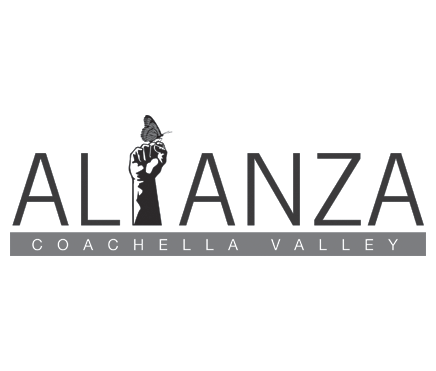 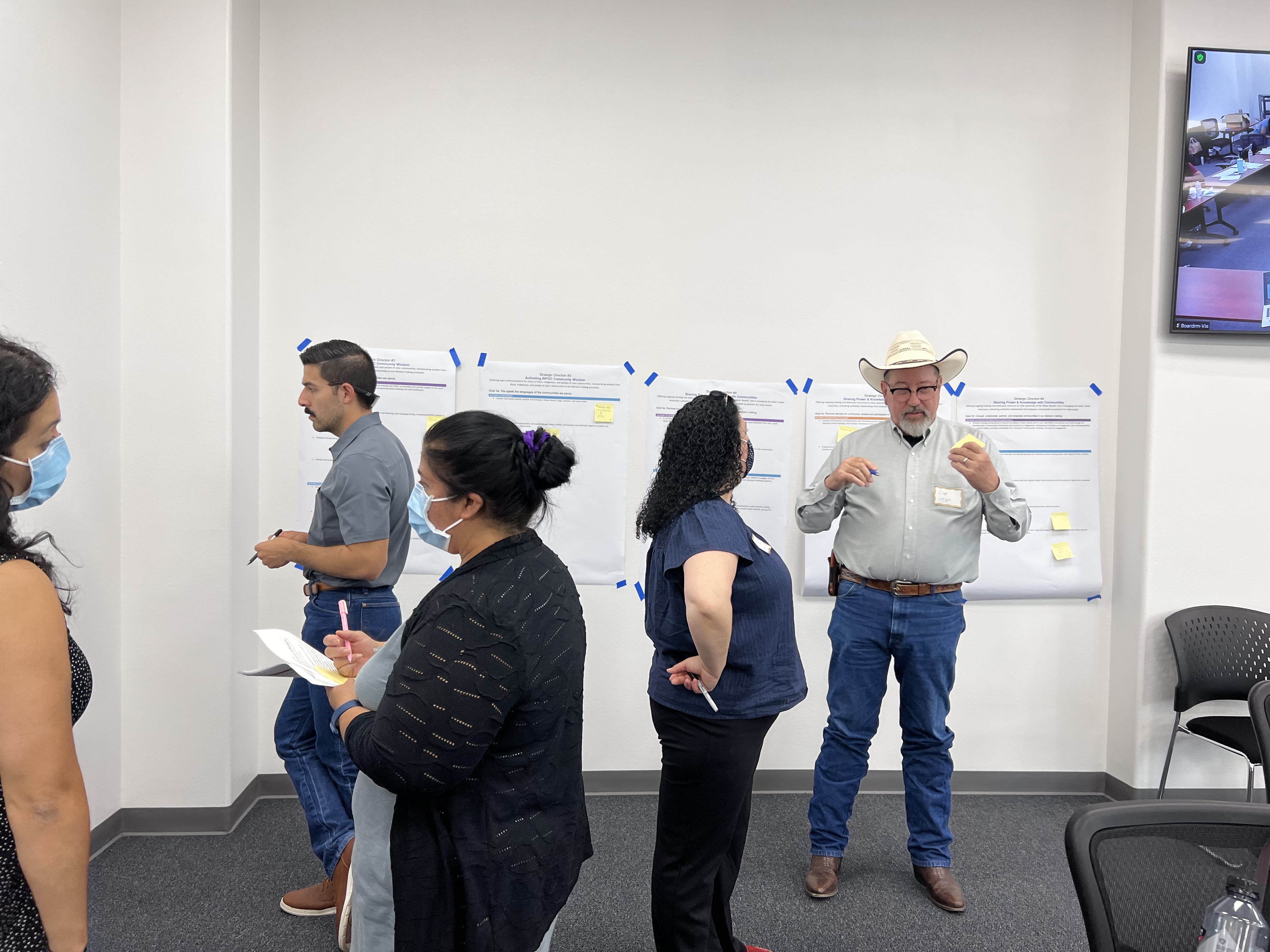 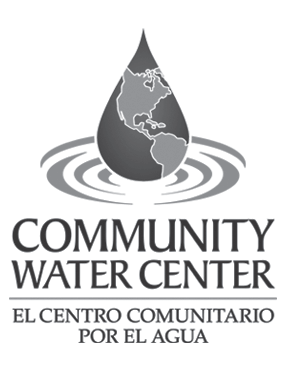 A Nivel Estatal (20 de julio)
Virtual

Norte de California (21 de julio)
Híbrido/Redding

Sur de California (25 de julio)
Híbrido/Mecca

Centro de California (27 de julio)
Híbrido/Visalia
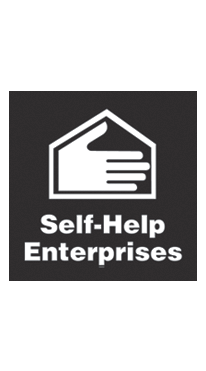 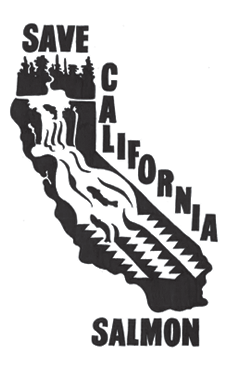 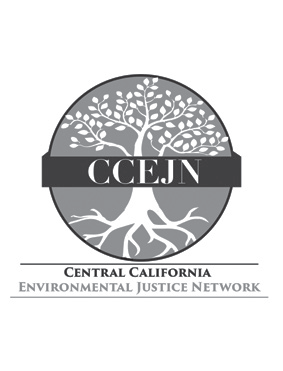 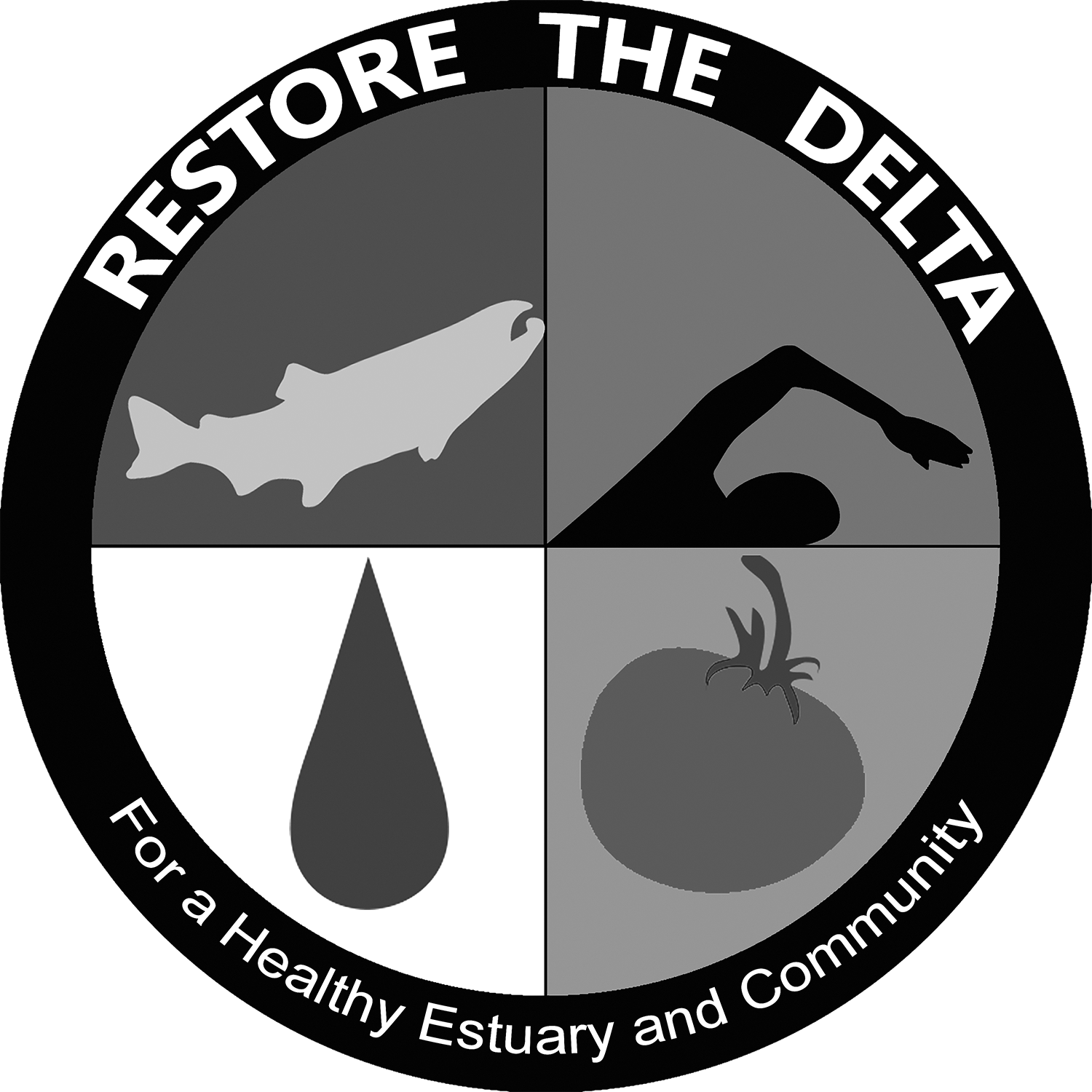 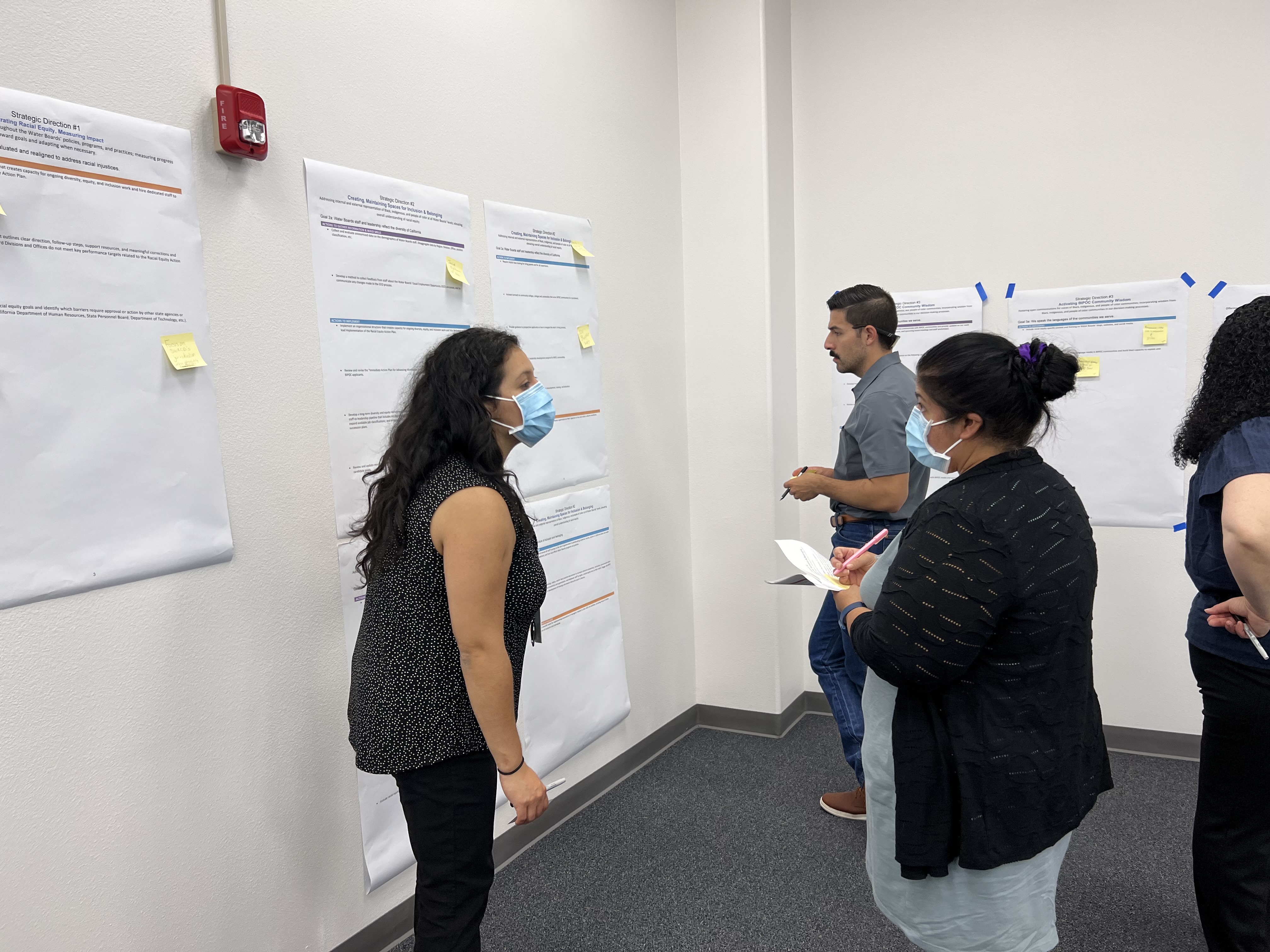 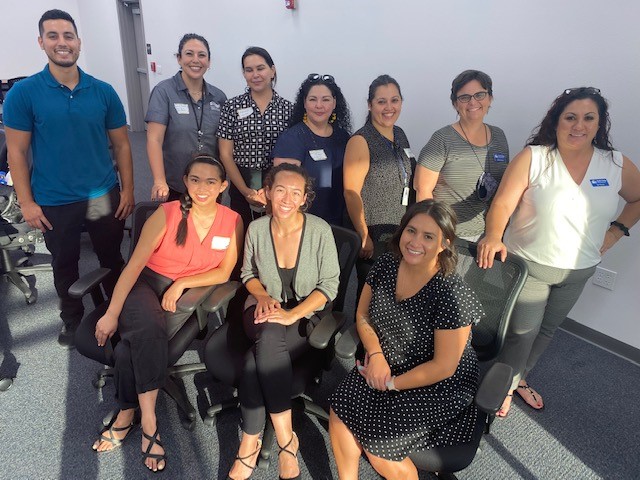 [Speaker Notes: En julio de 2022: 
El Equipo de Equidad Racial se asoció con la Oficina de Participación Pública y líderes comunitarios para organizar cuatro talleres públicos en julio de 2022. Los talleres públicos se celebraron para garantizar que las prioridades y los puntos fuertes de la comunidad se incorporaran al plan de acción. Los talleres comenzaron con comentarios de los miembros de la Junta, seguidos de relatos de la comunidad y una presentación del personal. Los participantes se dividieron en pequeños grupos para revisar y debatir las acciones e identificar las que más les habían llamado la atención. 

A mediados de julio, antes de los talleres públicos, se puso a disposición del público una versión del borrador del documento de ideas de acción.
Los miembros de RET, en colaboración con la OPP y socios comunitarios, realizaron 4 talleres: un taller virtual a nivel estatal (20 de julio) y 3 talleres regionales híbridos en Redding, Mecca y Visalia (21 a 27 de julio).


SIGUIENTE DIAPOSITIVA]
13
Desarrollo del Plan de Acción
[Speaker Notes: En agosto, RET clasificó y ordenó las ideas de todos estos talleres (los talleres públicos de julio y los talleres de mayo) para redactar el Plan de Acción para la Equidad Racial. 
Durante este proceso, hemos tenido en cuenta las opiniones de los empleados, tanto públicas como internas.
Además, algunos comentarios de la resolución del año pasado se integraron en el proyecto de Plan de Acción.
Clasificamos todos estos comentarios y los integramos en un borrador de nuestros objetivos y acciones.

El 23 de septiembre de 2022, publicamos el borrador para un período de comentarios públicos de 30 días.
El 19 de octubre de 2022, se celebró un taller de la Junta en el que el personal presentó el borrador del Plan de Acción para la Equidad Racial (REAP). También se escucharon comentarios orales sobre el REAP.
En octubre, cerramos el período de comentarios públicos.
También realizamos talleres, revisamos y finalizamos el REAP hasta diciembre de 2022.]
15
Resumen de Comentarios
Se recibieron 47 series de comentarios escritos del público y 32 series de comentarios de empleados de las Juntas de Agua.
Muchos de los comentarios recibidos simplemente expresaban apoyo u oposición al trabajo de las Juntas del Agua sobre equidad racial.
Muchos pidieron aclaraciones o detalles, y varios sugirieron una redacción adicional o modificada.
16
Resumen de los Temas Predominantes en los Comentarios
[Speaker Notes: ¿De dónde saldrán los recursos para respaldar el trabajo y garantizar su continuidad?
Las acciones que requieren recursos siguen incluidas en el plan; algunas se han agregado a la sección “Acciones futuras”. 

El borrador no incluía métricas, por lo que escuchamos muchos comentarios sobre la rendición de cuentas y cómo mediremos nuestro éxito.]
17
Resumen de los Temas Predominantes en los Comentarios
[Speaker Notes: Las tribus son naciones soberanas que han usado, y en algunos casos siguen usando, el agua para apoyar sus derechos culturales, espirituales, ceremoniales o tradicionales. Cada tribu tiene necesidades y perspectivas únicas sobre el agua, y la participación y la consulta deben ser significativas y estar en consonancia con nuestra Política de Consulta Tribal, no ser solo un ejercicio de “marcar la casilla”. Se agregaron varias acciones a SD 3, que se presentarán en detalle más adelante.

Escuchamos que las comunidades BIPOC consideran prioritario ampliar y priorizar los fondos destinados al desarrollo de capacidades comunitarias.]
18
Resumen de los Temas Predominantes en los Comentarios
[Speaker Notes: Recibimos muchos comentarios sobre los requisitos de caudal de los cursos de agua y sobre cómo pueden afectar negativamente a las comunidades de personas BIPOC, a los usos beneficiosos tribales y a los recursos culturales, así como a los ecosistemas relacionados, muchos de ellos especificando la implementación del Plan de Control de la Calidad de Agua del Delta de la Bahía. Para abordar este tema, la División de Derechos de Agua modificó su acción de liderazgo en el Objetivo 1b y agregó una nueva acción para abordar estas preocupaciones. Una vez más, la división nos informará sobre estas medidas más adelante en la presentación.]
19
Resumen de los Cambios Realizados
Acciones examinadas por el personal de las Juntas del Agua, revisadas para que sean específicas y mensurables.
Tipos de acción revisados:
Acciones para 2023: acciones que comenzarán, continuarán o finalizarán en 2023. Se desarrollaron indicadores de resultados para estas acciones y los avances se evaluarán durante la actualización anual de la Junta. 
Acciones futuras: acciones que no se iniciarán, continuarán o finalizarán en 2023. Estas acciones se evaluarán durante la actualización anual de la Junta y su prioridad podrá modificarse a medida que se completen otras acciones.
[Speaker Notes: Después del cierre de los comentarios públicos en octubre, el personal de las Juntas de Agua revisó el plan de acción para que las acciones fueran específicas y mensurables. 
El borrador del plan de acción incluía tres tipos de acciones. Estos tipos de acciones anteriores del borrador ayudaron al personal de la Junta a priorizar las acciones basándose en los comentarios del público, y todas las acciones se clasifican ahora en dos tipos: Acciones para 2023 y Acciones futuras.
 (Tipos de acción = Estado de referencia en 2022
Tipo A = Programa existente, recursos existentes
Tipo B = Nuevo programa, recursos existentes
Tipo C = Programa nuevo o existente, necesita nuevos recursos)]
20
Resumen de los Cambios Realizados
Tipos de etapa revisados:
Etapa 1: Preparación o determinación del alcance aún no iniciados 
Etapa 2: Preparación, determinación del alcance, recopilación de datos, obtención de financiamiento y recursos 
Etapa 3: Trabajos en curso  
Etapa 4: Acción completada o al menos un ciclo de acción continua completado; el monitoreo y la evaluación de la acción están completos o en curso 
(R): Necesita nuevo personal o nuevos recursos para iniciar o completar la acción 
Declaraciones de “desafío” actualizadas para reflejar el trabajo en curso sobre equidad racial 
Indicadores de resultados desarrollados para cada una de las “Acciones de 2023” 
Medidas de rendimiento cuantitativas y objetivos cualitativos para evaluar los progresos y el éxito de cada acción
[Speaker Notes: Las etapas se revisaron para reflejar las acciones en curso de las Juntas de Agua; las etapas anteriores no incluían. 
Y, como se mencionó en las diapositivas anteriores, se agregó una “R” para identificar las acciones que requieren recursos. 

Se actualizaron los enunciados de los desafíos para destacar los casos en que las Juntas de Agua están trabajando en la equidad racial. 

Debido a la diversidad de acciones incluidas en este plan, las mediciones del éxito incluyen métricas, hitos, datos y otros indicadores que pueden usarse para indicar la finalización con éxito de las acciones o para realizar un seguimiento de los avances hacia las acciones a lo largo del tiempo. Se desarrollaron indicadores de resultados para cada Acción de 2023. 

Las divisiones y oficinas consideraron diferentes tipos de métricas, entre ellas:
 Cuánto haremos/hemos hecho (cantidad) 
Ejemplos: porcentaje de personal capacitado, cantidad de eventos de reclutamiento, cantidad de capacitaciones ofrecidas, cantidad de reuniones de alcance, cantidad de reuniones en comunidades BIPOC
Lo bien que lo haremos/lo hemos hecho (calidad) 
Ejemplos: porcentaje de asistencia a reuniones asesoras, tiempo de respuesta, porcentaje de eventos de contratación en comunidades BIPOC, porcentaje de fondos asignados a comunidades BIPOC, porcentaje de inspecciones en las comunidades BIPOC más afectadas
¿Alguien está mejor? (resultados de la responsabilidad de la población) 
Ejemplos: cantidad de comunidades con agua potable, cantidad de tribus que se benefician de la designación de TBU  

Algunas acciones requieren “medidas de rendimiento” o recuentos como la cantidad de empleados o la cantidad de actos de divulgación para establecer una referencia que permita evaluar los progresos de la acción.]
21
Estructura del Plan de Acción
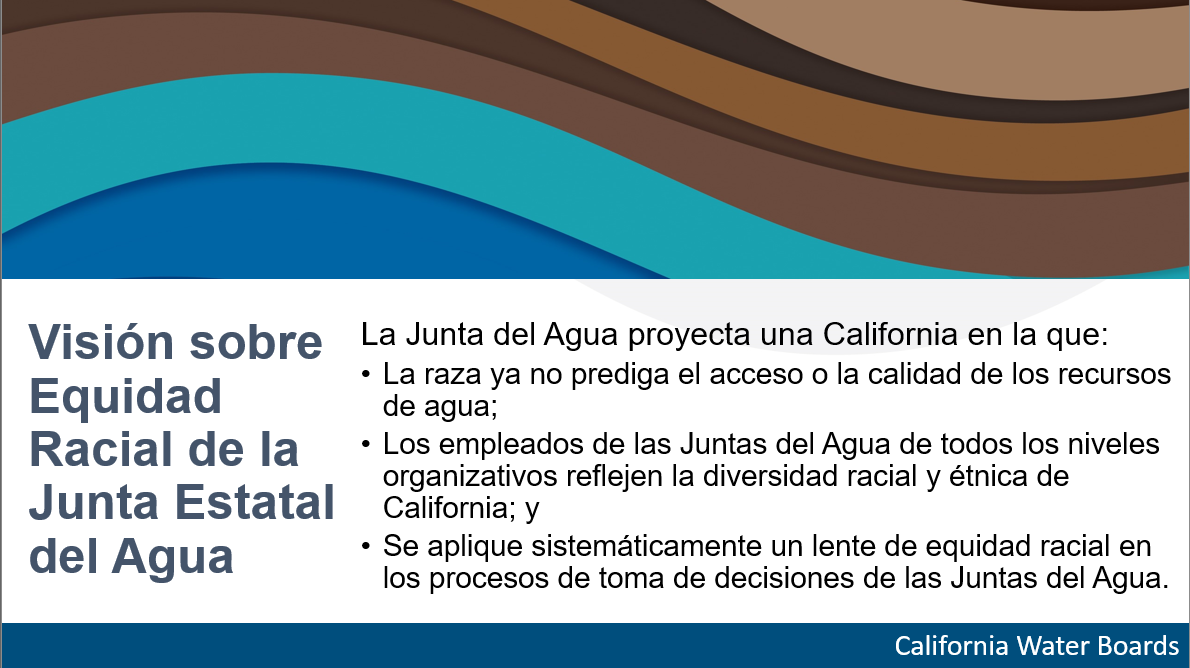 1
2
Visión = 	Dónde queremos llegar
Direcciones estratégicas = 	Cómo alcanzaremos nuestra visión
Objetivos = 	Resultados que buscamos
Acciones = 	Qué debemos hacer para alcanzar nuestros objetivos
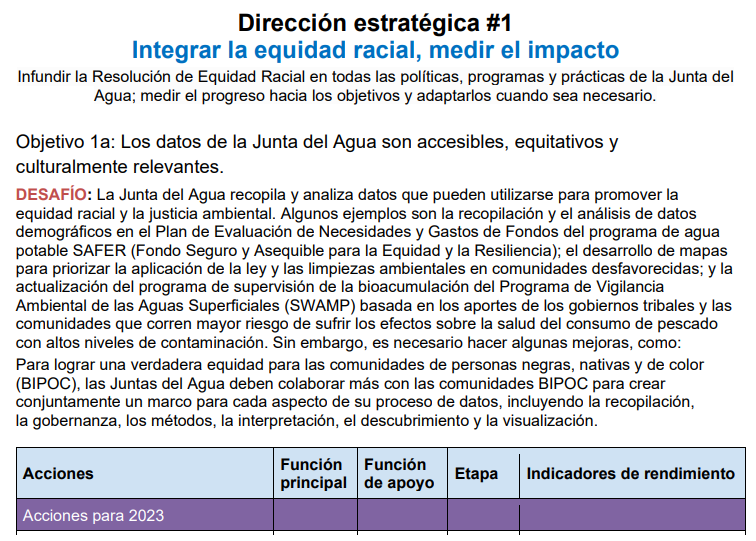 3
4
[Speaker Notes: El Plan de Acción tiene de 4 partes principales: la Visión, las Direcciones estratégicas, los Objetivos y las Acciones.
(N.º 1) La Visión, compartida en una diapositiva anterior, es global. Nos permite saber DÓNDE queremos acabar. 
(N.º 2) Las Direcciones estratégicas aclaran CÓMO alcanzaremos nuestra Visión.
Hay tres grandes Direcciones estratégicas o “CÓMO” en el Plan de Acción.
Por ejemplo, la primera Dirección estratégica es integrar la equidad racial y medir el impacto. Entonces, ¿CÓMO lograremos nuestra visión? Una forma es integrando la equidad racial y midiendo el impacto.
(N.º 3) Los objetivos son RESULTADOS amplios que deberían derivarse de las Direcciones estratégicas.
Cada Dirección estratégica tiene de 2 a 3 objetivos o “resultados”.
Luego, debajo de cada objetivo de resultado hay una lista de (n.º 4) Acciones que son lo QUE debemos hacer para alcanzar nuestros Objetivos.
Cada acción se asigna a una división u oficina principal, que asumirá un papel de liderazgo o de apoyo en su ejecución (como otro nivel de responsabilidad).]
22
Estructura del Plan de Acción
4
Función principal: División u oficina responsable de la implementación de las acciones.
Función de apoyo: Divisiones u oficinas que apoyan la implementación de las acciones.
Etapa: El progreso de cada acción se mide por etapas del proyecto a partir de finales de 2022. Las etapas se usarán para evaluar y controlar los progresos en el futuro.
[Speaker Notes: Algunos detalles más sobre las acciones: se pretende que las acciones se evalúen anualmente en una actualización de la Junta, similar a la de este foro. 

Cada acción:
  - se clasifica en “Acciones para 2023”, las que se iniciarán, continuarán o finalizarán en 2023, o en “Acciones futuras”, las que no se iniciarán, continuarán o finalizarán en 2023;
- se asigna a divisiones u oficinas que asumirán un papel de liderazgo o de apoyo en la ejecución de la acción;
- se asigna una etapa a partir de finales de 2022, usada para medir y evaluar los progresos en el futuro.

- Se desarrollaron indicadores de resultados para las acciones de 2023. Los indicadores de rendimiento son medidas de rendimiento cuantitativas y objetivos cualitativos para evaluar los progresos y el éxito de cada acción.
- Las acciones futuras, y todo el REAP, pueden modificarse en la evaluación anual. 

Se resume el proceso y la estructura de desarrollo del plan de acción. Los representantes de las divisiones y oficinas presentarán las acciones que les corresponden. ----pasarlo a...------]
Acciones para la Equidad Racial de las Divisiones y Oficinas
Reunión de la Junta Estatal del Agua | 18 de enero de 2023
Oficina de Comunicación
Nefretiri Cooley, Directora Adjunta
Reunión de la Junta Estatal del Agua | 18 de enero de 2023
[Speaker Notes: Seis acciones: cuatro para 2023 y dos para el futuro]
25
Función Principal: Comunicación
Dirección estratégica #1: Integrar la equidad racial, medir el impacto
Objetivo 1a: Los datos de la Junta del Agua son accesibles, equitativos y culturalmente relevantes.
28
Función principal: comunicación (cont.)
Dirección estratégica #3: Activar la sabiduría de la comunidad BIPOC y el Poder Compartido
Objetivo 3a: Comprometerse con las comunidades de personas BIPOC proporcionando servicios de acceso lingüístico eficaces y comunicaciones accesibles.
Oficina de Asuntos Públicos
Reunión de la Junta Estatal del Agua | 18 de enero de 2023
[Speaker Notes: Dos acciones: ambas para 2023]
30
Función Principal: OPA
Dirección estratégica #3: Activar la sabiduría de la comunidad BIPOC y el Poder Compartido
Objetivo 3a: Comprometerse con las comunidades de personas BIPOC proporcionando servicios de acceso lingüístico eficaces y comunicaciones accesibles.
31
Función Principal: OPA (cont.)
Dirección estratégica #3: Activar la sabiduría de la comunidad BIPOC y el Poder Compartido
Objetivo 3b: Eliminar las barreras para el acceso y la participación de las comunidades en la toma de decisiones sobre el agua, proporcionando recursos para el desarrollo de capacidades, incluidos el financiamiento, la capacitación y la educación.
Oficina de Participación Pública
Reunión de la Junta Estatal del Agua | 18 de enero de 2023
[Speaker Notes: 17 acciones: 15 para 2023, 2 para el futuro]
34
Función Principal: OPP
Dirección estratégica #3: Activar la sabiduría de la comunidad BIPOC y el Poder Compartido
Objetivo 3a: Comprometerse con las comunidades de personas BIPOC proporcionando servicios de acceso lingüístico eficaces y comunicaciones accesibles.
37
Función Principal: OPP (cont.)
Dirección estratégica #3: Activar la sabiduría de la comunidad BIPOC y el Poder Compartido
Objetivo 3b: Eliminar las barreras para el acceso y la participación de las comunidades en la toma de decisiones sobre el agua, proporcionando recursos para el desarrollo de capacidades, incluidos el financiamiento, la capacitación y la educación.
38
Función Principal: OPP (cont.)
Dirección estratégica #3: Activar la sabiduría de la comunidad BIPOC y el Poder Compartido
Objetivo 3b: Eliminar las barreras para el acceso y la participación de las comunidades en la toma de decisiones sobre el agua, proporcionando recursos para el desarrollo de capacidades, incluidos el financiamiento, la capacitación y la educación.
39
Función Principal: OPP (cont.)
Dirección estratégica #3: Activar la sabiduría de la comunidad BIPOC y el Poder Compartido
Objetivo 3b: Eliminar las barreras para el acceso y la participación de las comunidades en la toma de decisiones sobre el agua, proporcionando recursos para el desarrollo de capacidades, incluidos el financiamiento, la capacitación y la educación.
40
Función Principal: OPP (cont.)
Dirección estratégica #3: Activar la sabiduría de la comunidad BIPOC y el Poder Compartido
Objetivo 3c: Consultar, colaborar y asociarse con las comunidades de personas BIPOC en los procesos de toma de decisiones.
División de Servicios Administrativos
Lucia Neri, Jefa de Subdivisión
Reunión de la Junta Estatal del Agua | 18 de enero de 2023
[Speaker Notes: Nueve acciones: siete para 2023 y dos para el futuro]
43
Función Principal: DAS
Dirección estratégica #2: Crear y mantener espacios de inclusión y pertenencia  
Objetivo 2a: El personal y la dirección de la Junta del Agua reflejan la diversidad de California.
44
Función Principal: DAS (cont.)
Dirección estratégica #2: Crear y mantener espacios de inclusión y pertenencia  
Objetivo 2a: El personal y la dirección de la Junta del Agua reflejan la diversidad de California.
[Speaker Notes: Ocho objetivos: seis para 2023 y dos para el futuro]
45
Función Principal: DAS (cont.)
Dirección estratégica #2: Crear y mantener espacios de inclusión y pertenencia  
Objetivo 2a: El personal y la dirección de la Junta del Agua reflejan la diversidad de California.
[Speaker Notes: Ocho objetivos: seis para 2023 y dos para el futuro]
División de Agua Potable
Darrin Polhemus, Director Adjunto
Reunión de la Junta Estatal del Agua | 18 de enero de 2023
[Speaker Notes: Dos acciones: ambas para 2023]
48
Función Principal: DDW
Dirección estratégica #1: Integrar la equidad racial, medir el impacto
Objetivo 1a: Los datos de la Junta del Agua son accesibles, equitativos y culturalmente relevantes.
49
Función Principal: DDW (cont.)
Dirección estratégica #1: Integrar la equidad racial, medir el impacto
Objetivo 1b: Los programas y las políticas se evalúan y vuelven a ajustar para abordar las injusticias raciales.
División de Asistencia Financiera
Joe Karkoski, Director Adjunto
Reunión de la Junta Estatal del Agua | 18 de enero de 2023
[Speaker Notes: Dos acciones: una para 2023 y otra para el futuro]
51
Función Principal: DFA
Dirección estratégica #1: Integrar la equidad racial, medir el impacto
Objetivo 1a: Los datos de la Junta del Agua son accesibles, equitativos y culturalmente relevantes.
División de Calidad del Agua
Karen Mogus, Directora Adjunta
Reunión de la Junta Estatal del Agua | 18 de enero de 2023
[Speaker Notes: Seis acciones: todas para 2023]
54
Función Principal: DWQ
Dirección estratégica #1: Integrar la equidad racial, medir el impacto
Objetivo 1a: Los datos de la Junta del Agua son accesibles, equitativos y culturalmente relevantes.
57
Función Principal: DWQ (cont.)
Dirección estratégica #2: Crear y mantener espacios de inclusión y pertenencia
Objetivo 2b: Fomentar una cultura de inclusión y pertenencia.
58
Función Principal: DWQ (cont.)
Dirección estratégica #3: Activar la sabiduría de la comunidad BIPOC y el Poder Compartido
Objetivo 3c: Consultar, colaborar y asociarse con las comunidades de personas BIPOC en los procesos de toma de decisiones.
División de Derechos de Agua
Erik Ekdahl, Director Adjunto
Reunión de la Junta Estatal del Agua | 18 de enero de 2023
[Speaker Notes: Tres acciones: todas para 2023]
60
Función Principal: Derechos
Dirección estratégica #1: Integrar la equidad racial, medir el impacto
Objetivo 1b: Los programas y las políticas se evalúan y vuelven a ajustar para abordar las injusticias raciales.
61
Función Principal: Derechos (cont.)
Dirección estratégica #1: Integrar la equidad racial, medir el impacto
Objetivo 1b: Los programas y las políticas se evalúan y vuelven a ajustar para abordar las injusticias raciales.
Oficina de Igualdad de Oportunidades de Empleo
Kyle Mossman, Responsable de la EEO
Reunión de la Junta Estatal del Agua | 18 de enero de 2023
[Speaker Notes: Dos acciones: una para 2023, una para el futuro]
64
Función Principal: EEO
Dirección estratégica #2: Crear y mantener espacios de inclusión y pertenencia  
Objetivo 2b: Fomentar una cultura de inclusión y pertenencia.
Oficina de Cumplimiento de la Ley
Yvonne West, Directora Adjunta
Reunión de la Junta Estatal del Agua | 18 de enero de 2023
[Speaker Notes: Tres acciones: todas para 2023]
66
Función Principal: OE
Dirección estratégica #1: Integrar la equidad racial, medir el impacto
Objetivo 1b: Los programas y las políticas se evalúan y vuelven a ajustar para abordar las injusticias raciales.
67
Función Principal: OE (cont.)
Dirección estratégica #3: Activar la sabiduría de la comunidad BIPOC y el Poder Compartido
Objetivo 3b: Eliminar las barreras para el acceso y la participación de las comunidades en la toma de decisiones sobre el agua, proporcionando recursos para el desarrollo de capacidades, incluidos el financiamiento, la capacitación y la educación.
Oficina de Administración y Análisis de Información
Greg Gearhart, Director Adjunto
Reunión de la Junta Estatal del Agua | 18 de enero de 2023
[Speaker Notes: Tres acciones: todas para 2023]
69
Función Principal: OIMA
Dirección estratégica #1: Integrar la equidad racial, medir el impacto
Objetivo 1a: Los datos de la Junta del Agua son accesibles, equitativos y culturalmente relevantes.
70
Función Principal: OIMA (cont.)
Dirección estratégica #1: Integrar la equidad racial, medir el impacto
Objetivo 1b: Los programas y las políticas se evalúan y vuelven a ajustar para abordar las injusticias raciales.
Dirección estratégica #2: Crear y mantener espacios de inclusión y pertenencia  
Objetivo 2b: Fomentar una cultura de inclusión y pertenencia.
Oficina de Asuntos Legales
Ana Melendez, Directora Adjunta
Reunión de la Junta Estatal del Agua | 18 de enero de 2023
[Speaker Notes: Una acción: para 2023]
72
Función Principal: OLA
Dirección estratégica #3: Activar la sabiduría de la comunidad BIPOC y el Poder Compartido
Objetivo 3c: Consultar, colaborar y asociarse con las comunidades de personas BIPOC en los procesos de toma de decisiones.
Oficina de Investigación, Planificación y Rendimiento
James Nachbaur, Director Adjunto
Reunión de la Junta Estatal del Agua | 18 de enero de 2023
[Speaker Notes: Seis acciones: cinco para 2023, una para el futuro]
74
Función Principal: ORPP
Dirección estratégica #1: Integrar la equidad racial, medir el impacto
Objetivo 1b: Los programas y las políticas se evalúan y vuelven a ajustar para abordar las injusticias raciales.
75
Función Principal: ORPP (cont.)
Dirección estratégica #1: Integrar la equidad racial, medir el impacto
Objetivo 1b: Los programas y las políticas se evalúan y vuelven a ajustar para abordar las injusticias raciales.
Próximos Pasos
Reunión de la Junta Estatal del Agua | 18 de enero de 2023
77
Próximos Pasos
Calendario provisional de las revisiones del Plan de Acción
Enero de 2024, Enero de 2025: Actualizaciones del Plan de Acción presentadas a la Junta Estatal del Agua
A lo largo de 2025: De nuevo actividades con el público y las tribus para reflexionar sobre los logros alcanzados, obtener comentarios sobre prioridades emergentes, y priorizar acciones
Enero de 2026: Plan de Acción para la Equidad Racial revisado presentado a la Junta como punto informativo
Las acciones descritas en este plan serán sujetas a los estándares de toma de decisión y a los procesos de compromiso con el público de la Junta. El plan no modifica ninguna política, plan, permiso, o reglamento existentes, debidamente adoptados por la Junta Estatal del Agua. Cualquier cambio propuesto en la política de la Junta Estatal del Agua será sometido a la aprobación de la Junta Estatal del Agua.
[Speaker Notes: Los miembros de la Junta no adoptarán hoy ninguna medida sobre el REAP, con la intención de que este documento pueda modificarse y ajustarse según sea necesario sobre la base de lo que aprendamos a medida que implementemos estas primeras medidas y sigamos colaborando con las comunidades BIPOC.
Se informará periódicamente a los miembros de la Junta sobre la implementación del plan; la resolución ordena al personal que informe a los miembros de la Junta al menos trimestralmente.

También se presentará a la Junta una actualización anual de este plan.]
78
Más información
Las Tribus Nativas Americanas de California pueden seguir solicitando consultas de gobierno a gobierno para proporcionar información y orientación sobre este trabajo de forma continua. 
Se pueden enviar comentarios generales sobre el trabajo de equidad racial a: racialequity@waterboards.ca.gov.  
El Plan de Acción para la Equidad Racial está disponible en línea en: bit.ly/SWRCB_REAP_SPAN
Página web sobre la Equidad Racial: waterboards.ca.gov/racial_equity/​